Mechanism of Inheritance
History of Genetics
Genetic Terminology
Test Crosses
Predicting Inheritance
Remember…
Each chromosome in a pair codes for the same genetic trait but they provide different details.
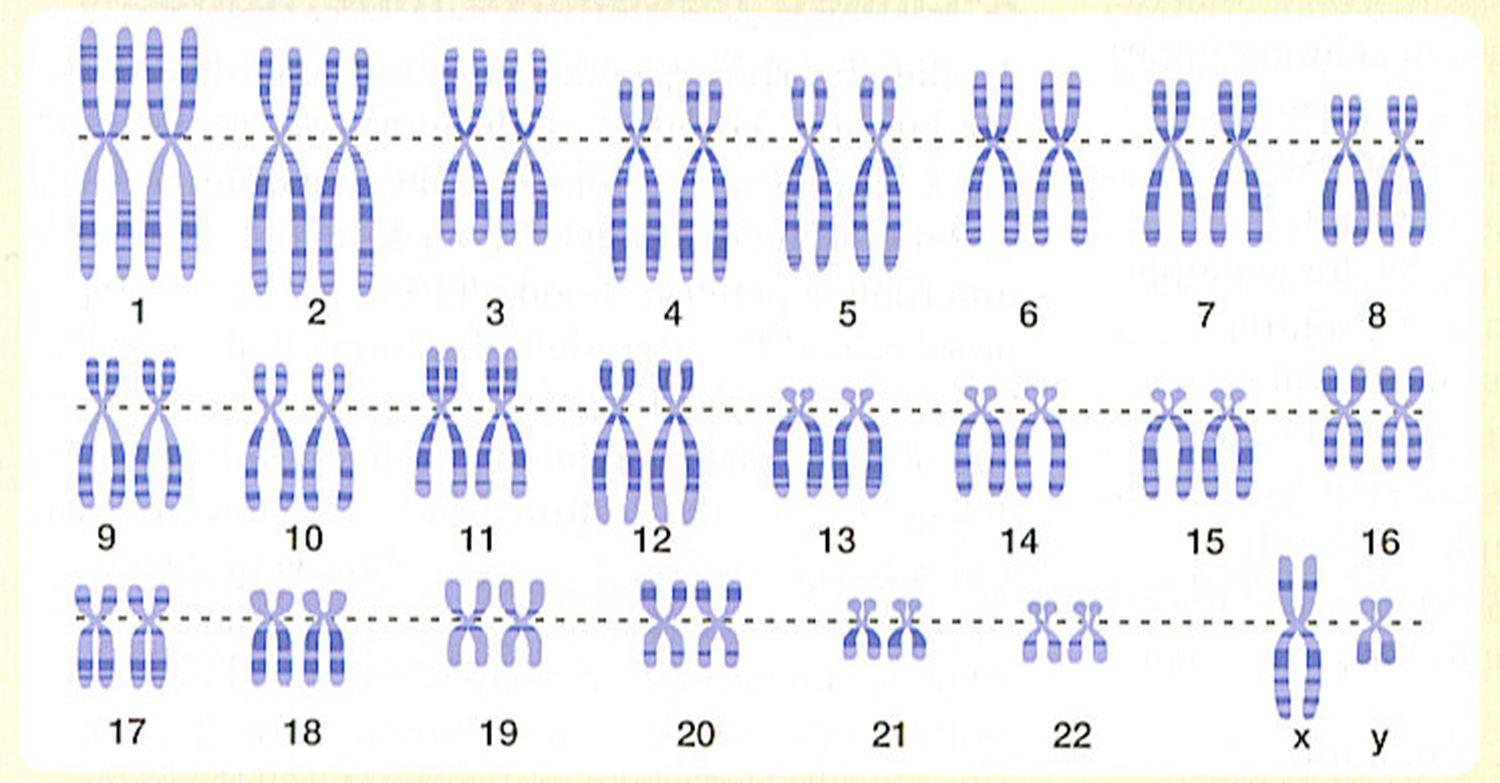 Genes
Gene - A segment or band on a chromosome that determines a particular characteristic.

Each gene has different possible forms called alleles.
Alleles
Alleles
Since we have pairs of chromosomes, we have pairs of alleles that determine a particular characteristic
Of the two alleles, one is dominant over the other.
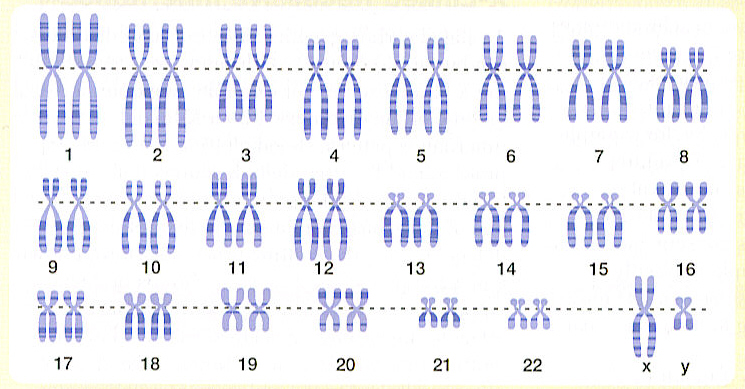 Alleles
The dominant allele:
Represented by a capital letter (B)
Always represented in the physical characteristics of the individual (if present)
Alleles
The recessive allele:
Represented by a lower case letter (b)
Only represented in the physical characteristics of the individual if the dominant allele is absent
Alleles
Lets take a look at you!
There are three possible combinations for each pair of alleles
There are two terms used to describe the three possible combination of alleles

Homozygous (Purebred)
An individual in which both alleles are the same
homozygous dominant = BB
homozygous recessive = bb
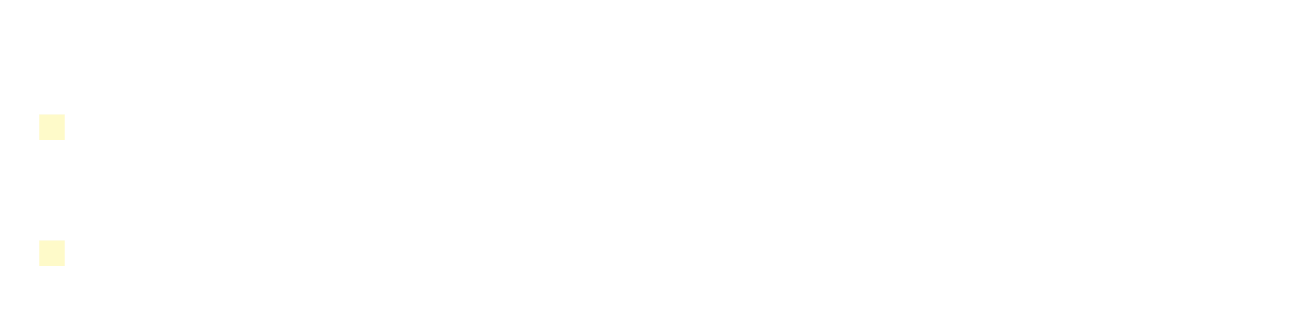 a
Genotype and Phenotype
Genotype
The genetic make-up of the individual (i.e. BB, Bb, or bb).
Genotype and Phenotype
Phenotype
the physical appearance of the individual (i.e. brown eyes or blue eyes)
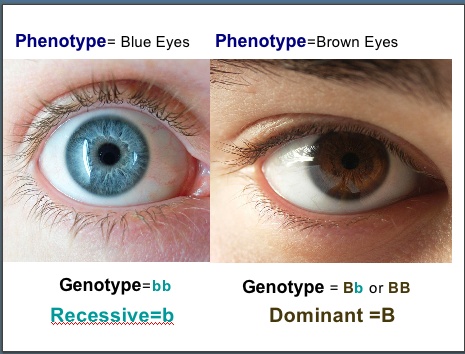 Human Traits
What Now?
Let’s make a baby….What? The Next Generation